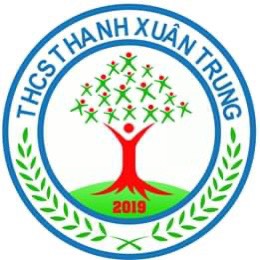 CHÀO MỪNG CÁC BẠN HỌC SINH LỚP 9A
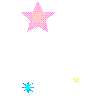 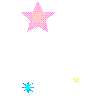 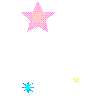 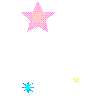 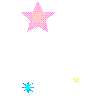 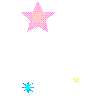 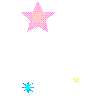 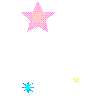 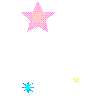 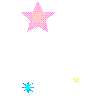 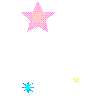 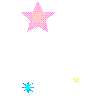 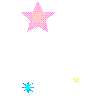 HỌC TRỰC TUYẾN
HÓA HỌC 9
Giáo viên: Trần Thị Phương Hảo
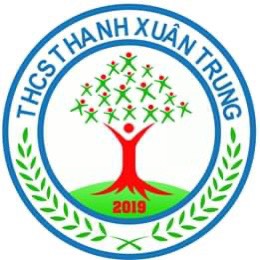 NỘI DUNG BÀI DẠY
  Chữa phiếu bài tập số 1 và 2 
             (từ 17/2 đến 22/2/2020)
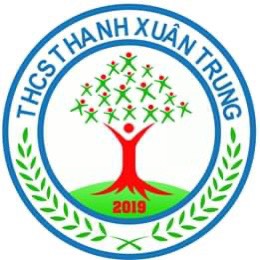 Câu 1: Hoàn thành dãy chuyển hoá sau 
(ghi rõ điều kiện nếu có)
Zn       ZnSO4      ZnCl2      Zn(OH)2      ZnO       Zn(NO3) 2
Zn
ZnS
Zn(NO3) 2
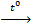 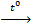 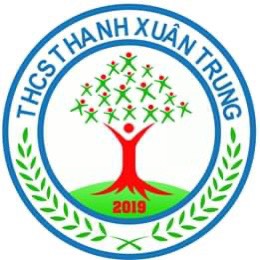 Câu 2 : Bằng phương pháp hoá học hãy dùng
 một thuốc thử duy nhất nhận biết các dung dịch không màu đựng trong các lọ mất nhãn sau:  HCl, MgCl2, H2O, AgNO3, KOH.
PTHH: HCl + AgNO3           HNO3 + AgCl trắng
                            MgCl2 + 2AgNO3       Mg(NO3)2 + 2AgCl trắng
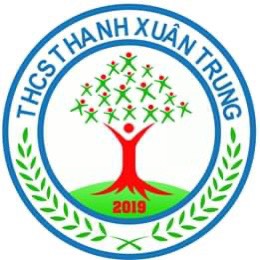 Câu 4 : Cho 24,8 g hỗn hợp M gồm magie và magie oxit tác dụng vừa đủ với 200g dung dịch axit clohiđric. Sau phản ứng thu được 15,68 lít khí ở đktc.
a. Tính khối lượng các chất trong hỗn hợp M.
b. Tính nồng độ dung dịch axit clohiđric.
c. Xác định nồng độ phần trăm dung dịch muối sau phản ứng.
Tóm tắt: 
mMg + mMgO = 24,8 g
mddHCl = 200 g
Vkhí = 15,68 l (đktc)

a/ mMg , mMgO = ? g
b/ C% HCl = ? 
c/ C% MgCl2 =?
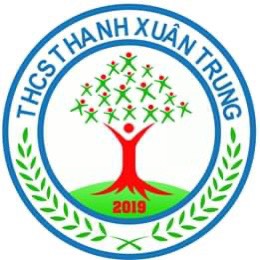 Hướng dẫn giải:
PTHH:  Mg     +        2HCl              MgCl2 + H2   (1)
             0,7mol          1,4mol            0,7mol       0,7mol
         MgO    +    2HCl              MgCl2 + H2O    (2)
          0,2mol       0,4mol            0,2mol
nH2 = 15,68 / 22,4 = 0,7 mol = nMg
mMg = 0,7. 24 = 16,8 g      mMgO = 24,8 – 16,8 = 8g
nMgO = 8/40 = 0,2 mol
nHCl (pt1) = 0,7. 2 = 1,4 mol                nHCl (pt2) = 0,2. 2 = 0,4 mol
nHCl = 1,4 + 0,4 = 1,8 mol
mHCl = 1,8. 36,5 = 65,7g  C% ddHCl = 65,7.100%/ 200= 32,85%
nMgCl2 = 0,7+ 0,2 = 0,9 mol   mMgCl2 = 85,5g
m ddMgCl2 = m hỗn hợp + m ddHCl – mH2
                            = 24,8 + 200 – 1,4 = 223,4g
C% MgCl2 = 85,5 .100%/ 223,4 = 38,27%
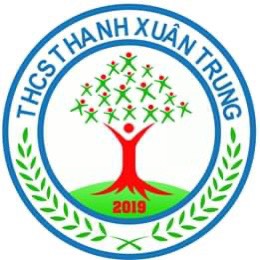 Câu 4:  Hòa tan 9,2g hỗn hợp gồm: Mg và MgO 
vào dung dịch HCl 14,6% vừa đủ. 
Sau phản ứng thu được 1,12 lít khí ở đktc.
a)Viết PTHH
b)Tính khối  lượng Mg và MgO trong hỗn hợp đầu.
c)Tính khối lượng dung dịch axit HCl 14,6% đã dùng.
Tóm tắt: 
mMg + mMgO = 9,2 g
C%HCl = 14,6%
Vkhí = 1,12 l (đktc)

a/  Viết PTHH
a/ mMg , mMgO = ? g
c/ m HCl = ?
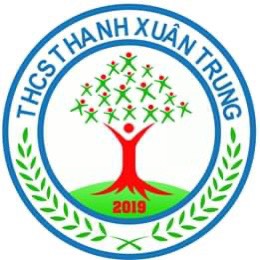 Câu 5 : Đốt cháy 21,6g kim loại A trong không khí thu được 40,8g oxit của A. Xác định nguyên tố A, biết A có hoá trị III.
Hướng dẫn giải:
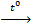 PTHH: 4A + 3O2             2A2O3       
           4mol               2mol
nA = 21,6 /  MA             ;                 nA2O3 = 40,8 / (2. MA + 48)
Theo phương trình ta có : nA = 2nA2O3
                      2. 21,6 / MA = 40,8 / 2. MA + 48
Giải phương trình: MA = 27          Kim loại A là nhôm (Al)
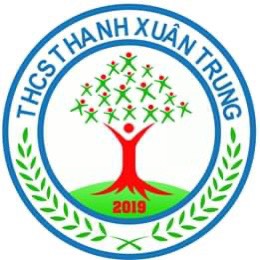 Bài tập thêm: Cho 9,2 g kim loại A phản ứng với khí  Clo dư tạo thành 23,4g muối      
 a. Xác định kim loại A, biết A có hoá trị 1
 b. A cã sè hiÖu nguyªn tö lµ 11, chu kì 3 trong b¶ng HTTH, h·y cho biÕt: cÊu t¹o nguyªn tö và tÝnh chÊt hãa häc  cña nguyên tố A.
a. Theo PTHH:
 2A  +    Cl2               2ACl
        2A(g)                   (2A + 71) g             
   9,2(g)                    23,4 (g)
Ta có: 9,2 . (2A +71) = 23,4 . 2A
              A = 23 (Na)
Hướng dẫn:
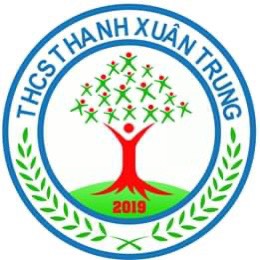 b. Cấu tạo nguyên tử  Na: 
       Có 11 eletron
       Có 3 lớp eletron  
       1e lớp ngoài cùng 
Tính kim loại : Na > Mg 
               và    Li < Na  < K
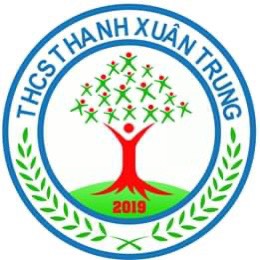 4 dạng bài tập:
Viết và hoàn thành PTHH
Bài tập nhận biết 
Bài toán Xác định tên kim loại
Bài toán hỗn hợp
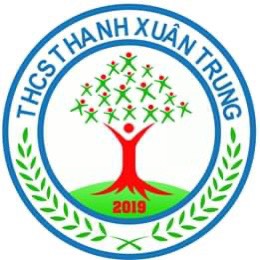 Dặn dò
Hoàn thành phiếu học tập số 1 và 2 
      từ 24/2 đến 29/2/2020.
Ôn tập kiến thức lý thuyết chương III